11. Електрохімія
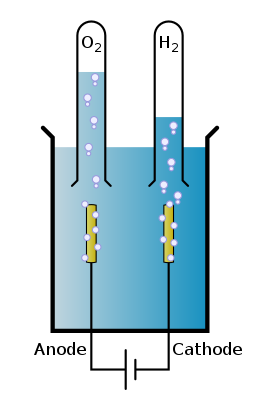 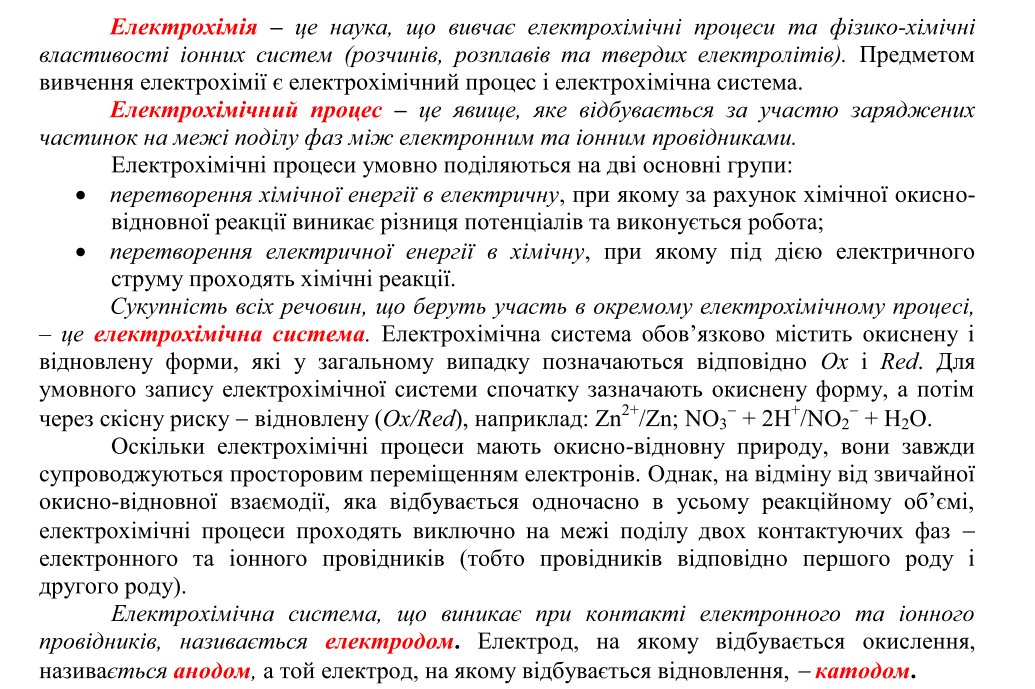 11. ПОЧАТКОВІ ПОНЯТТЯ ЕЛЕКТРОХІМІЇ
11.2 ПОДВІЙНИЙ ЕЛЕКТРИЧНИЙ ШАР
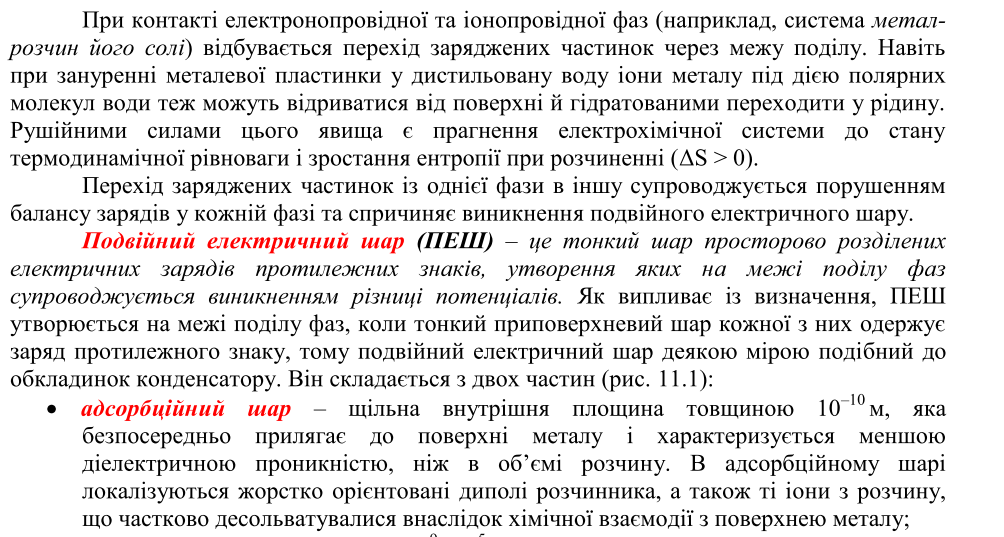 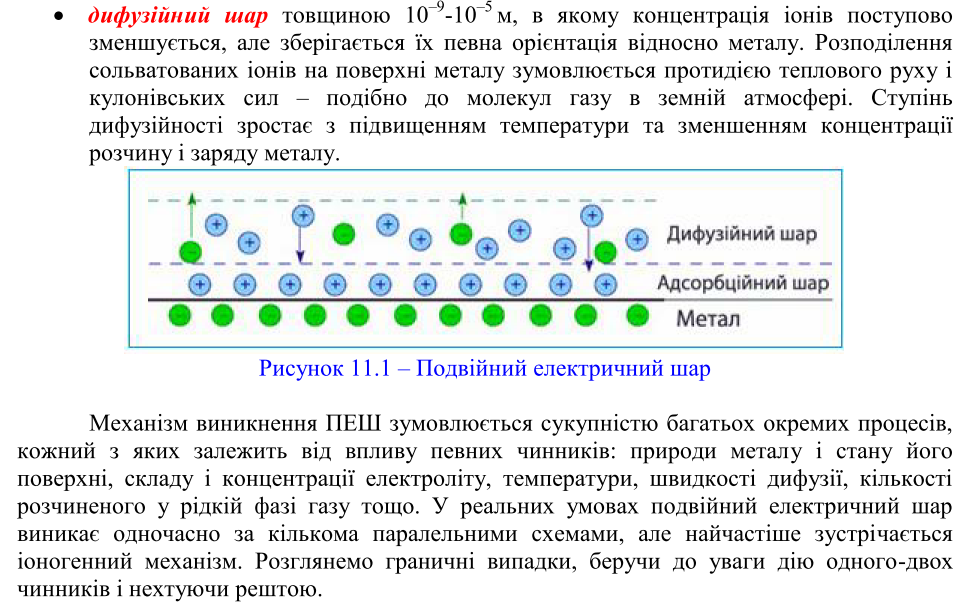 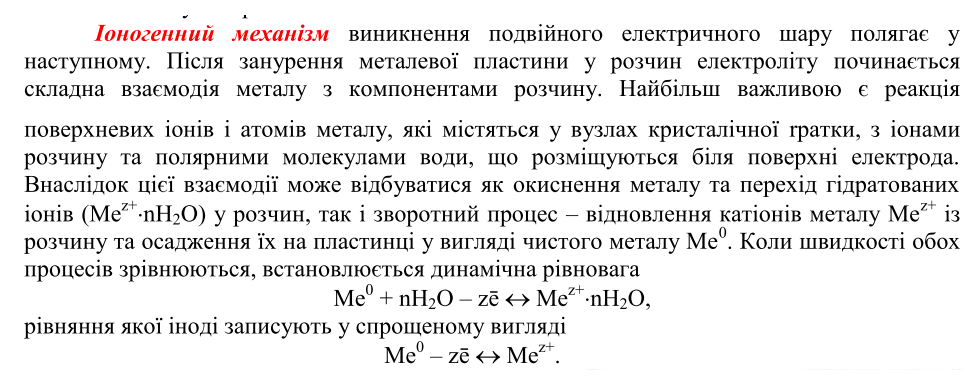 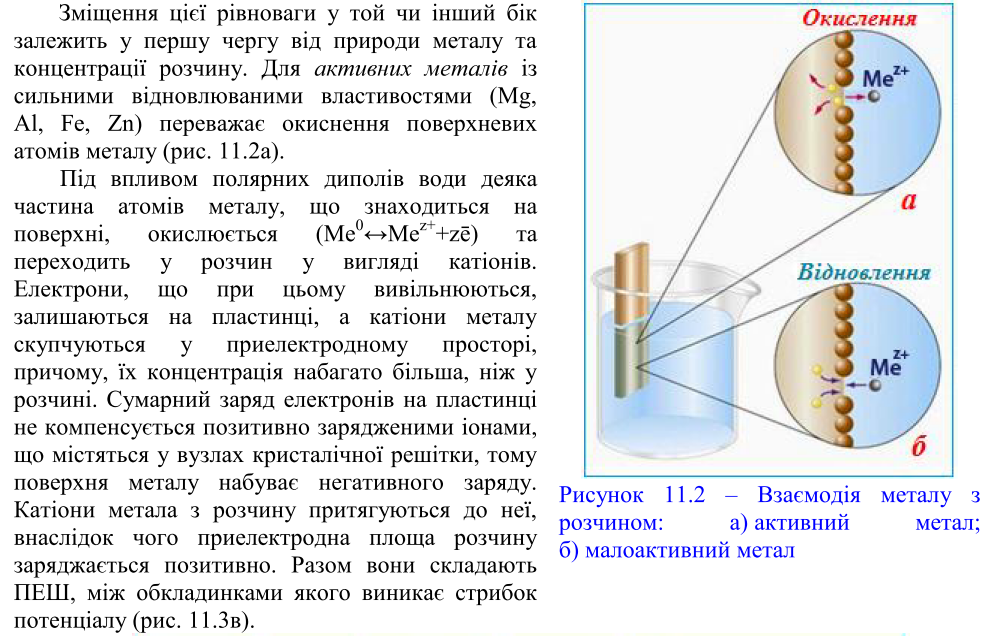 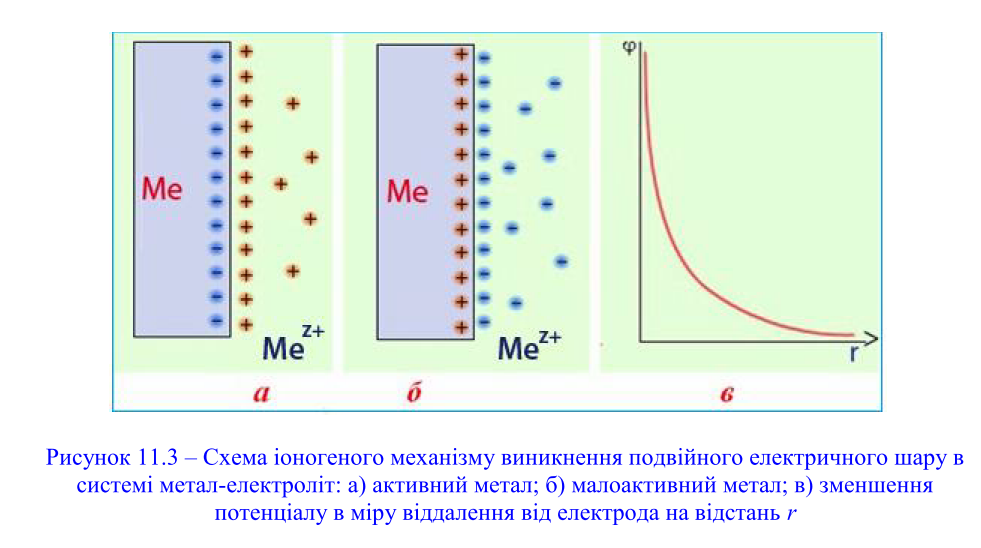 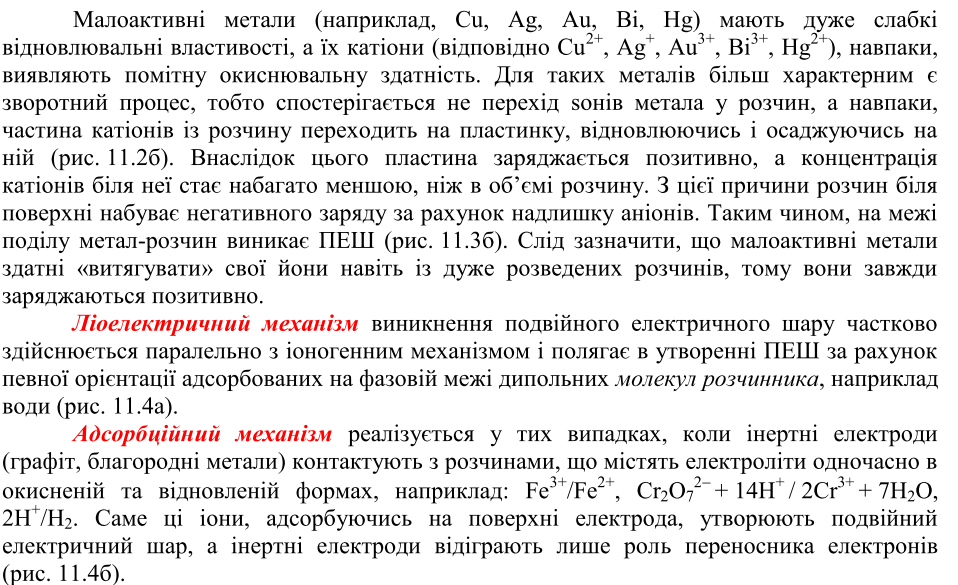 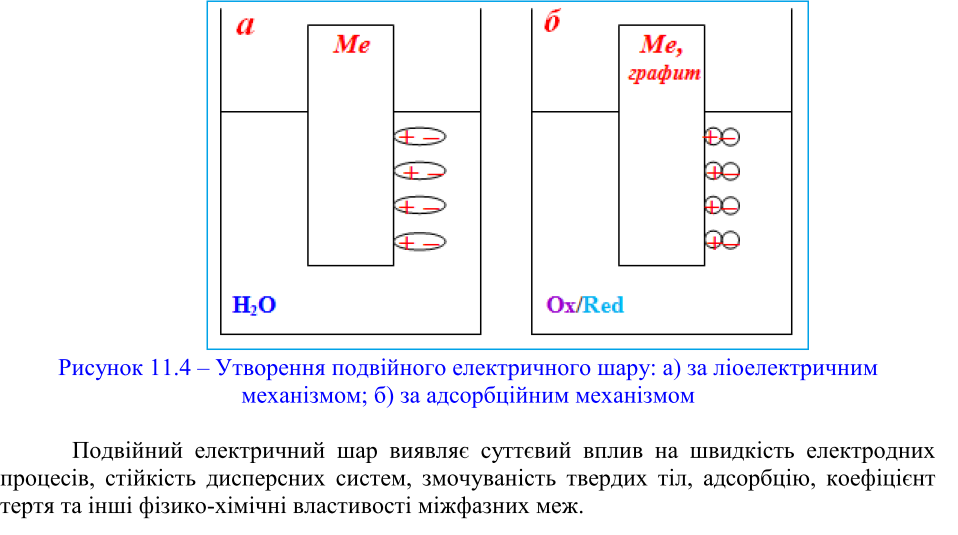 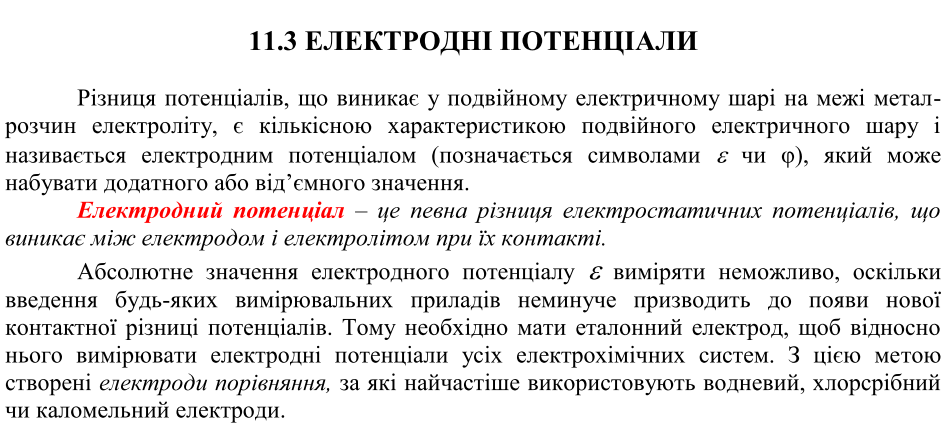 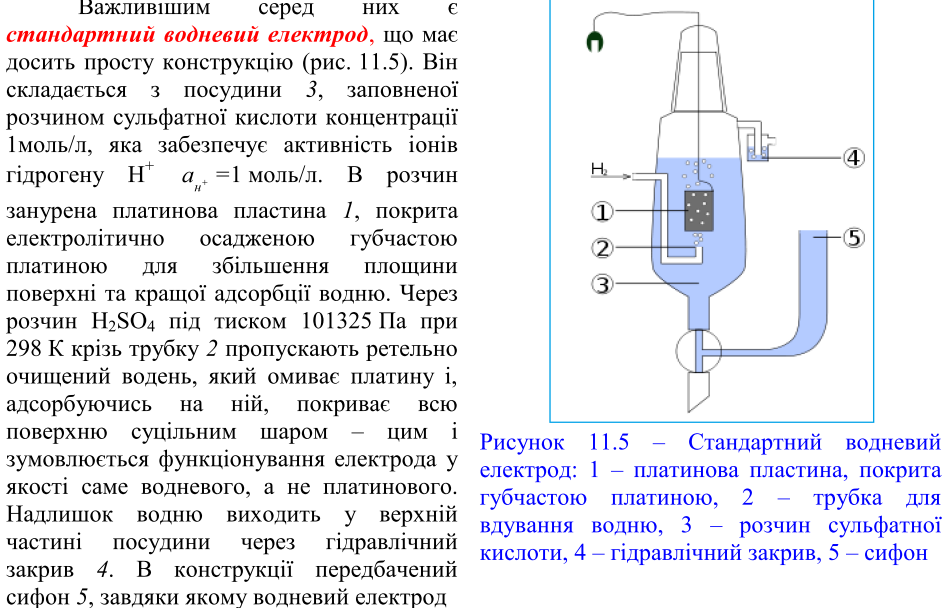 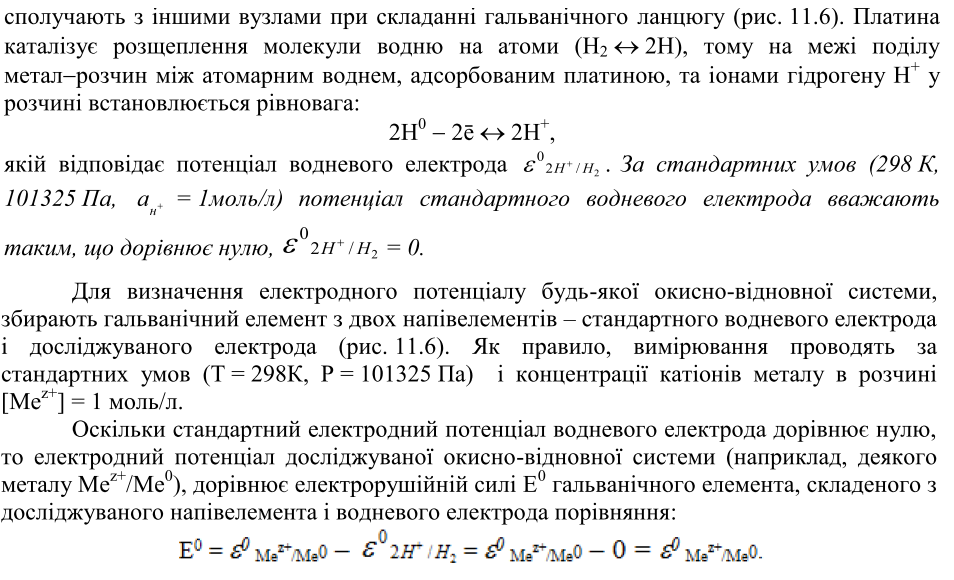 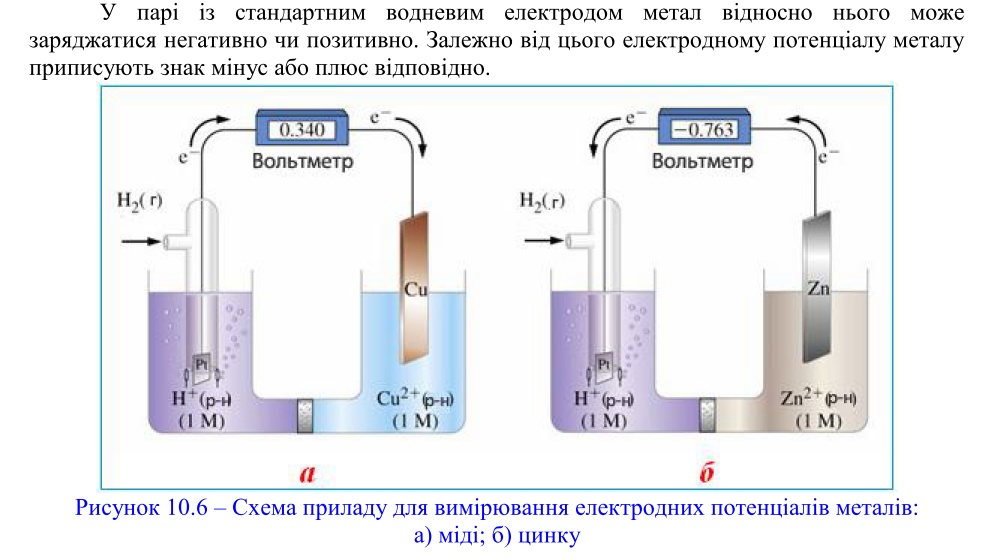 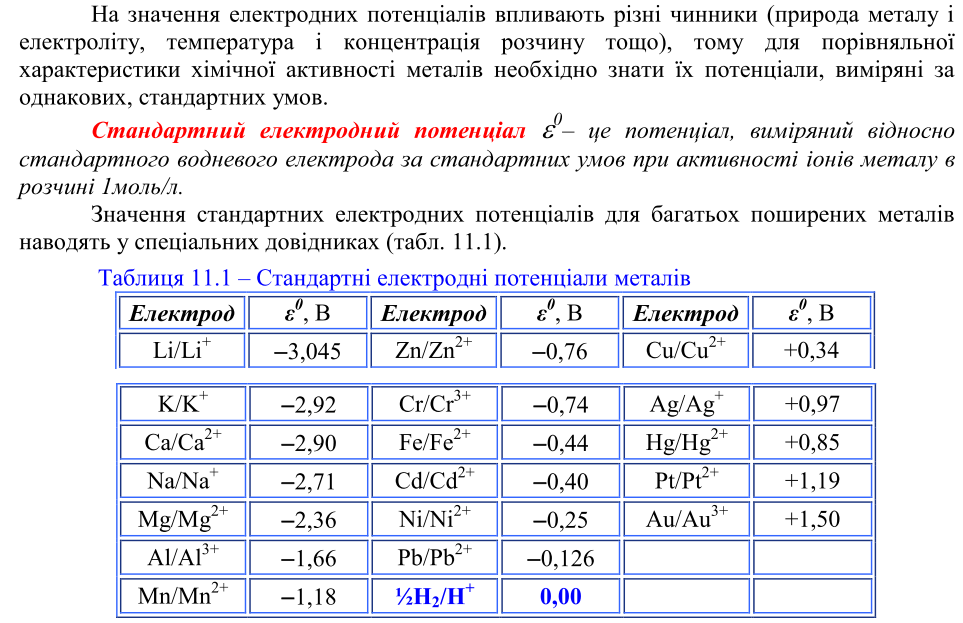 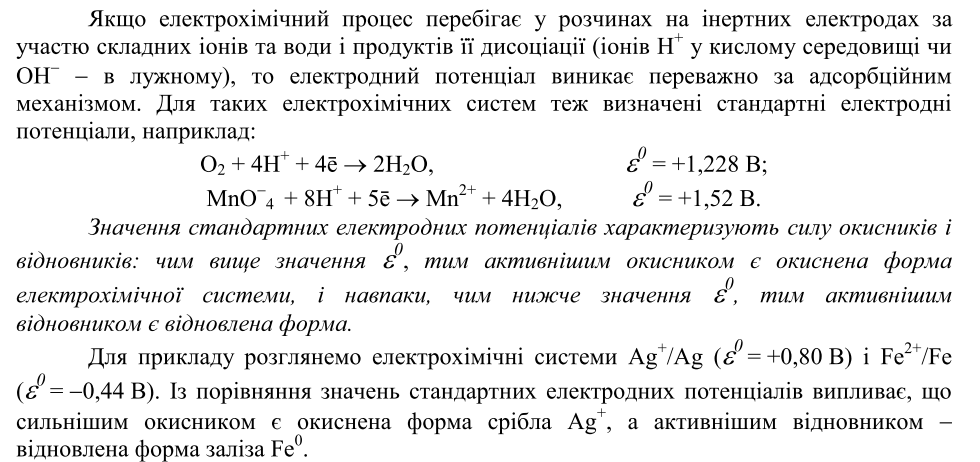 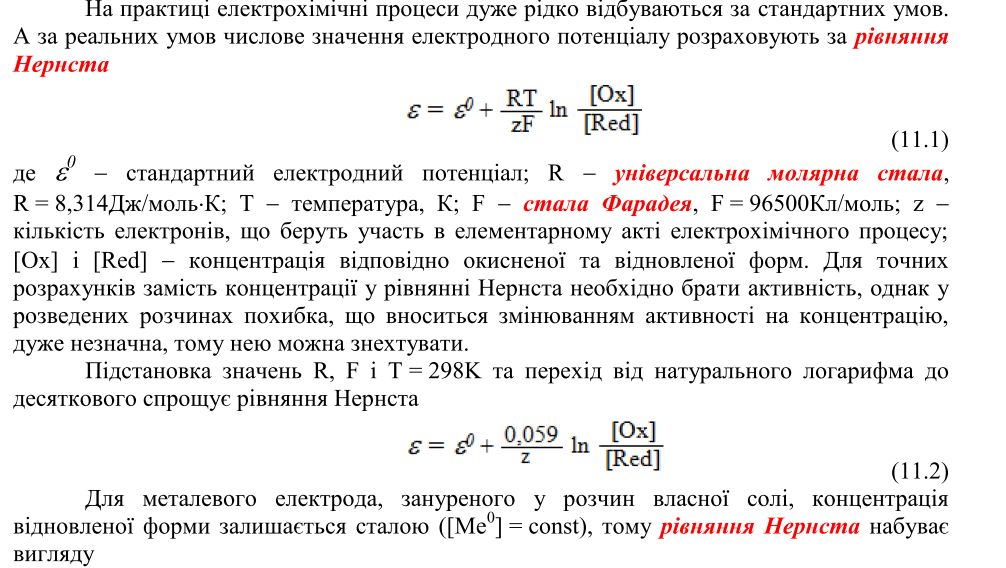 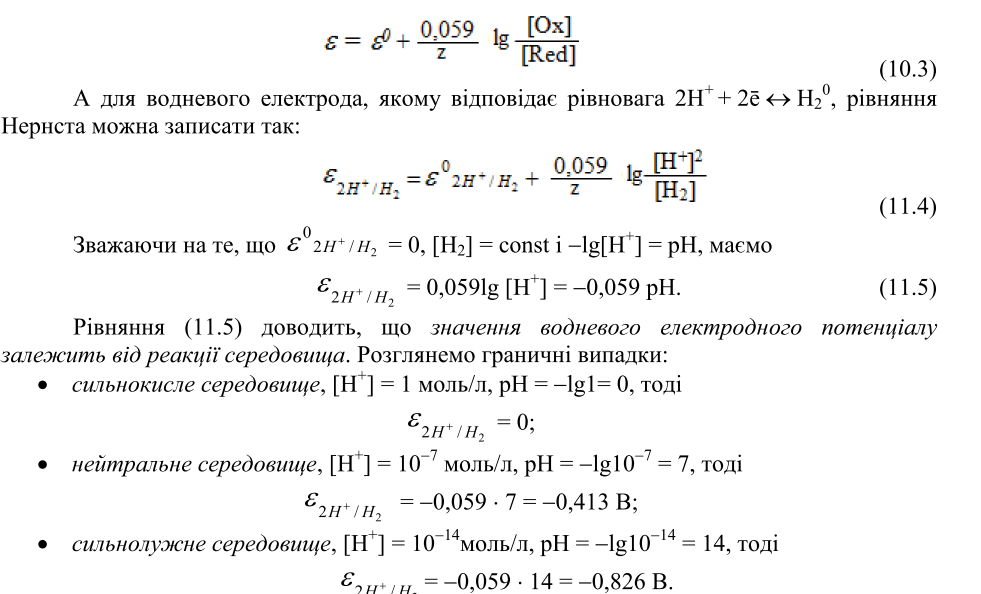 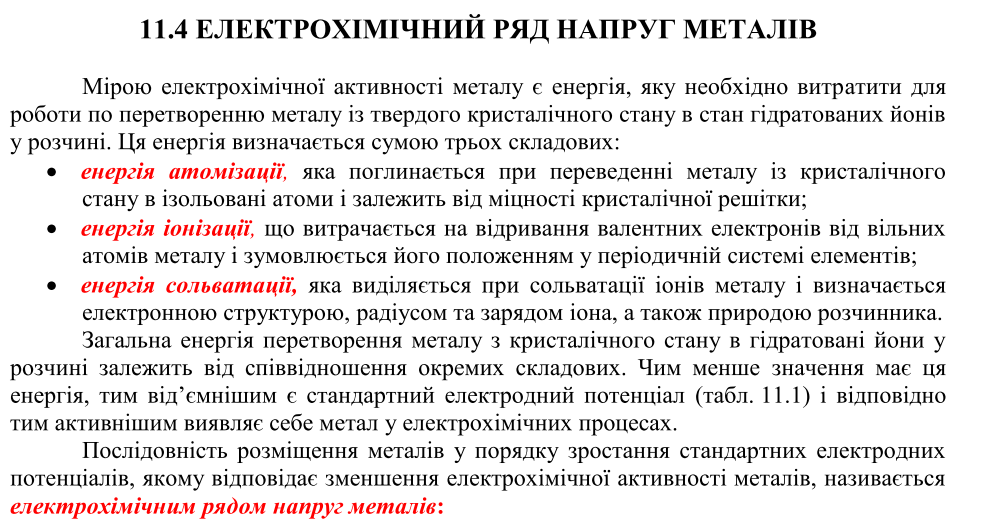 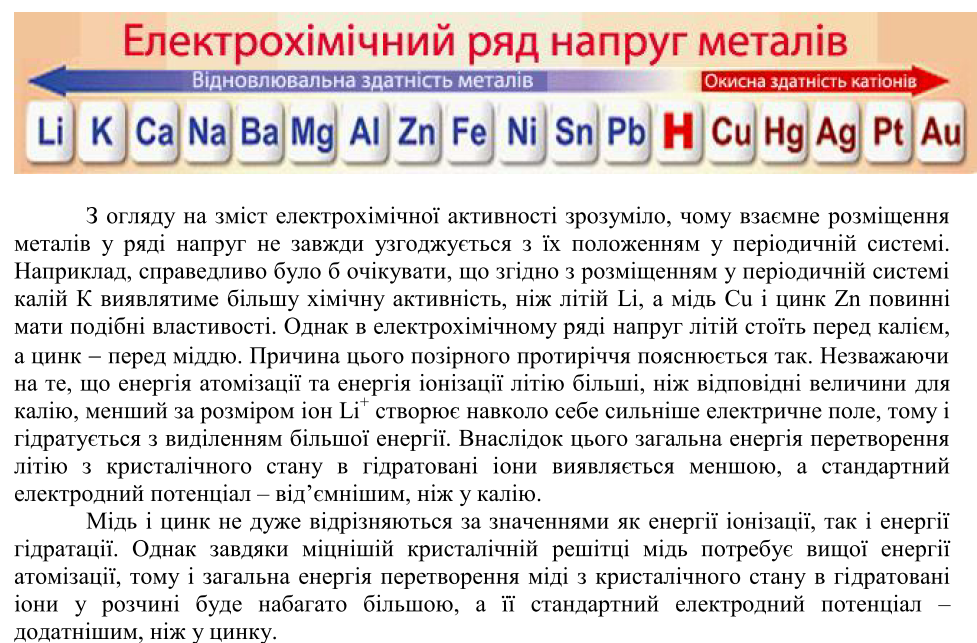 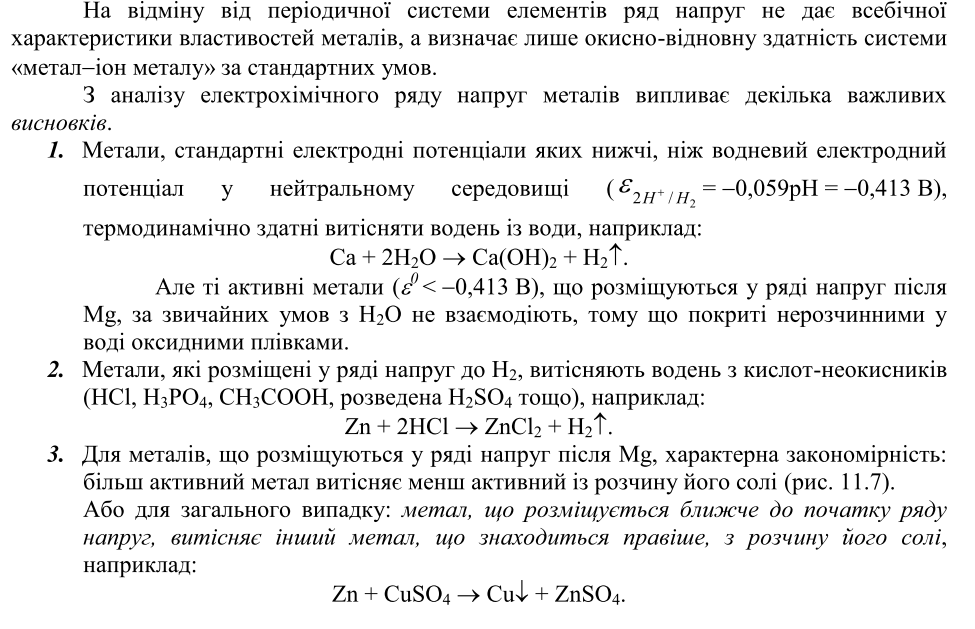 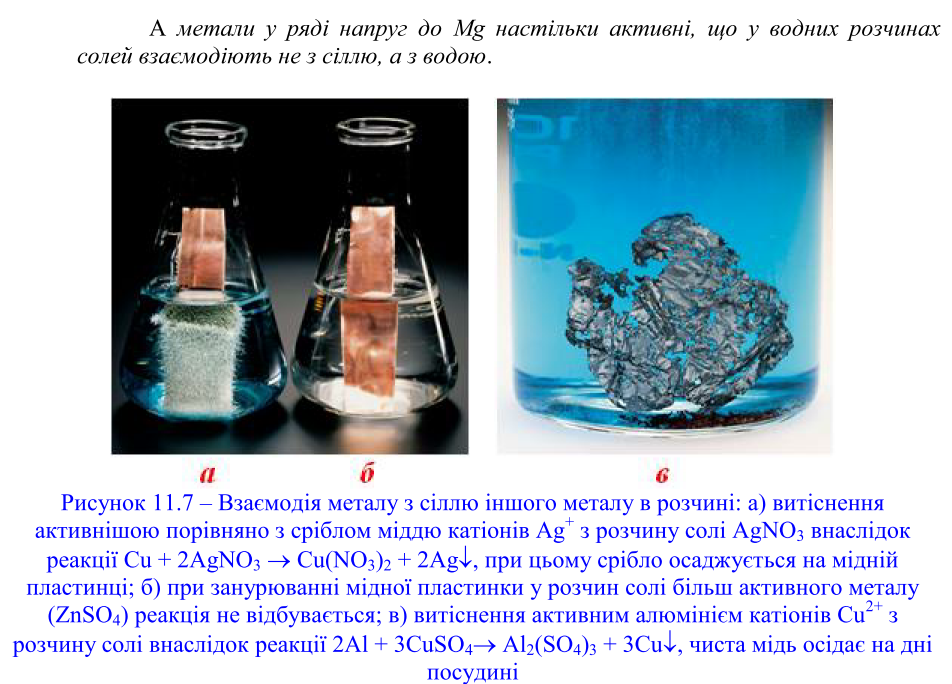 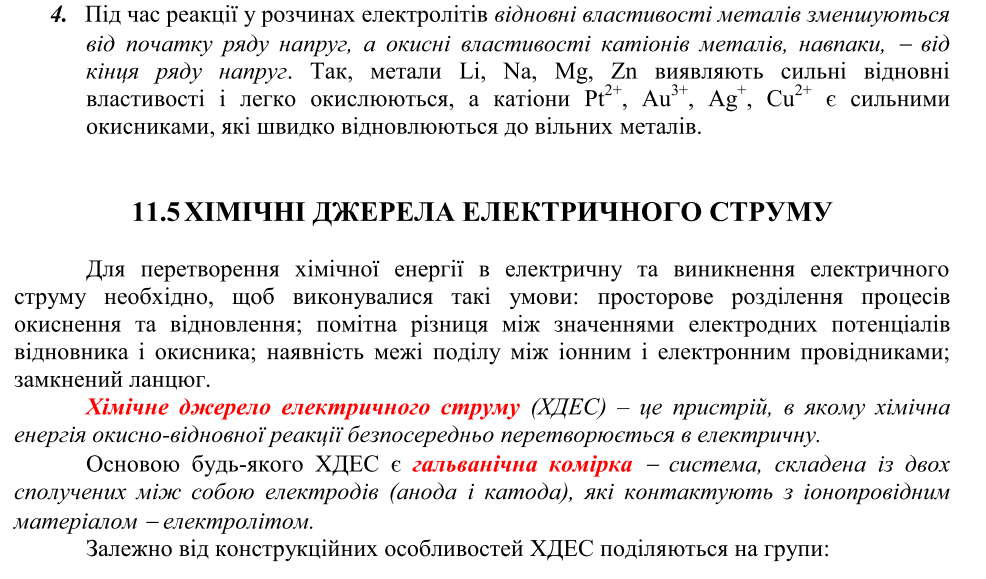 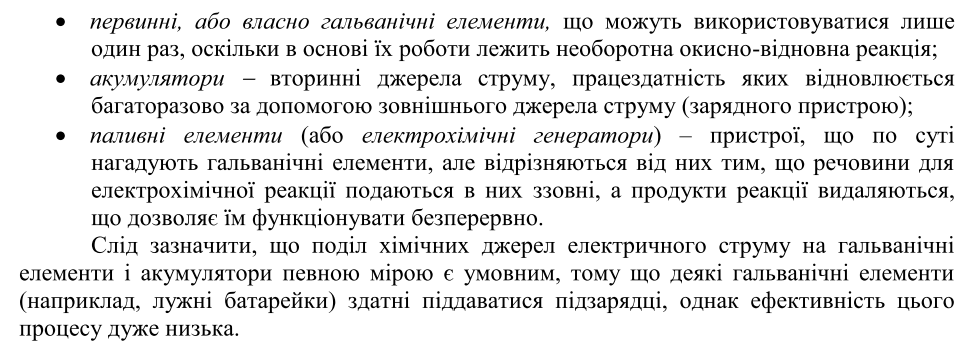 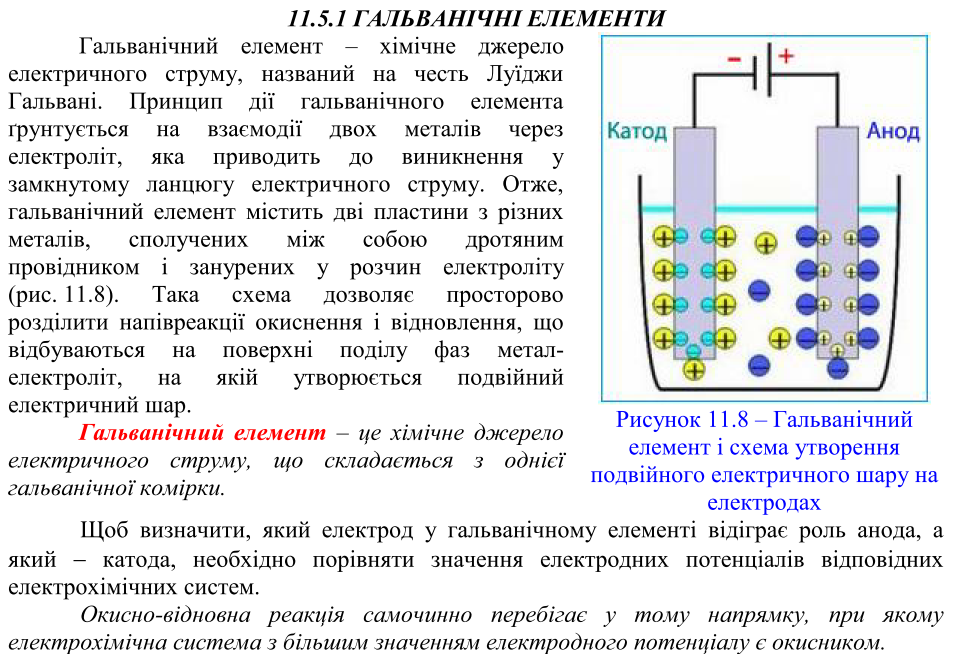 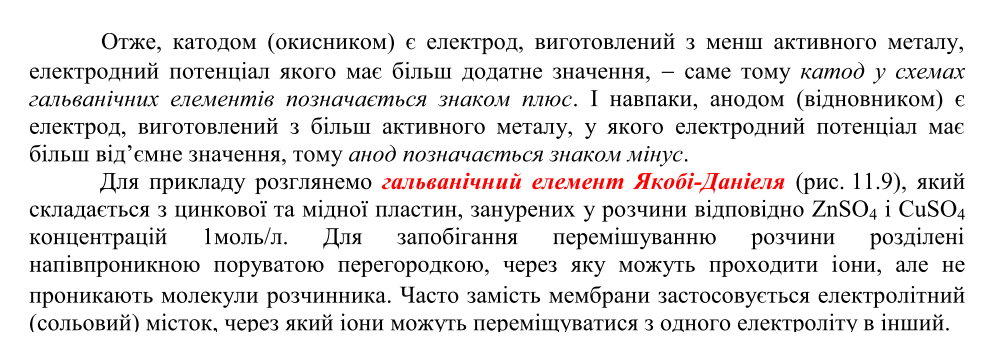 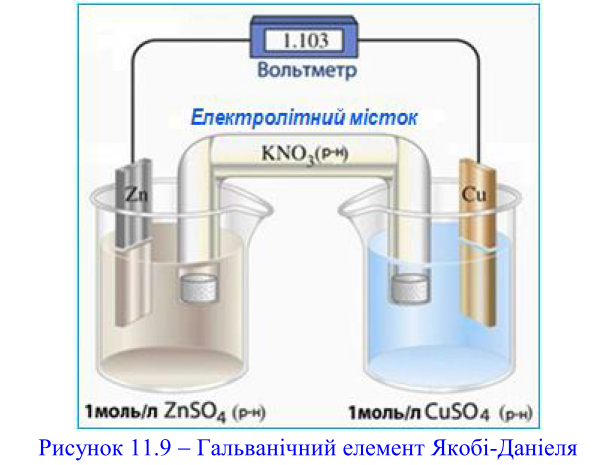 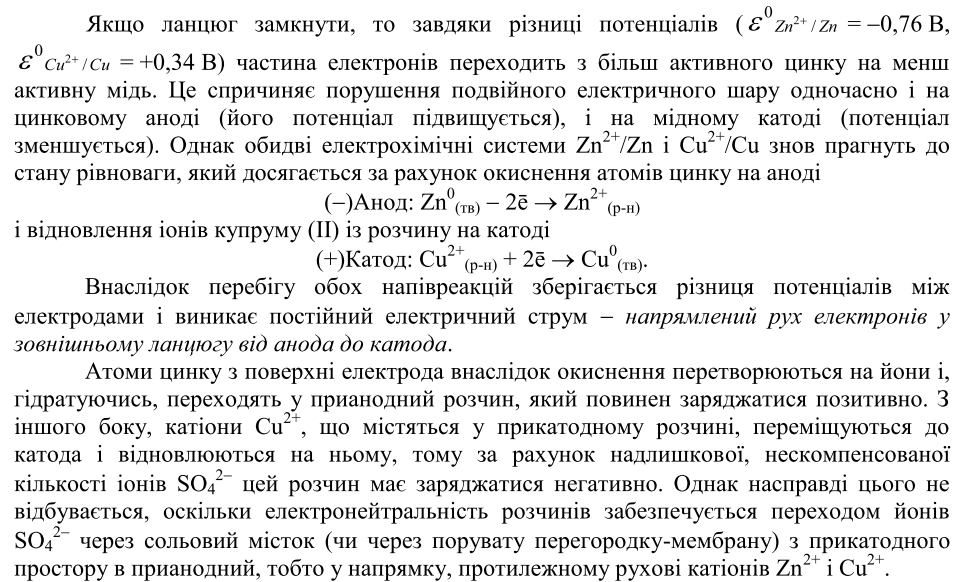 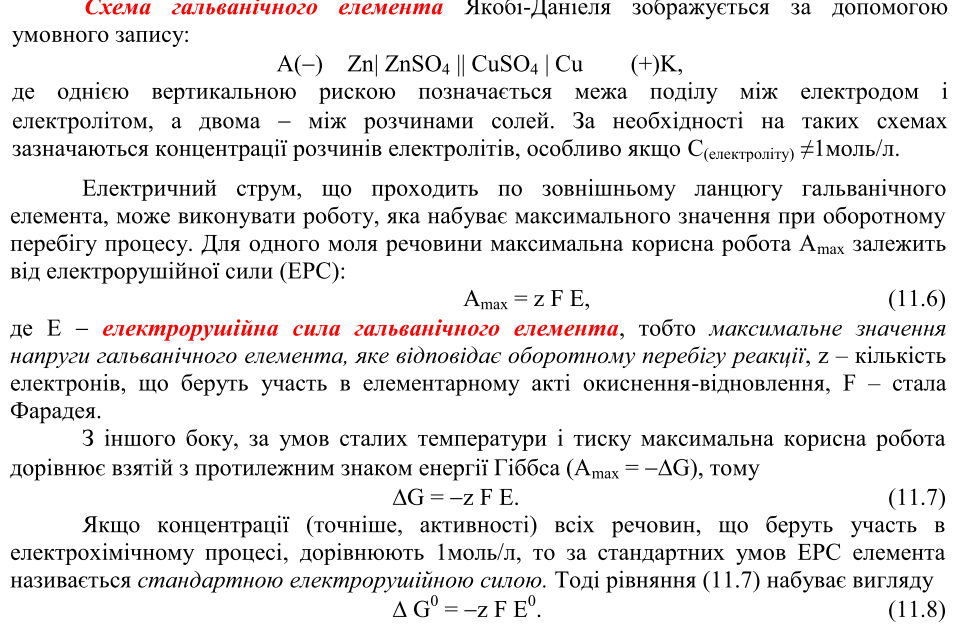 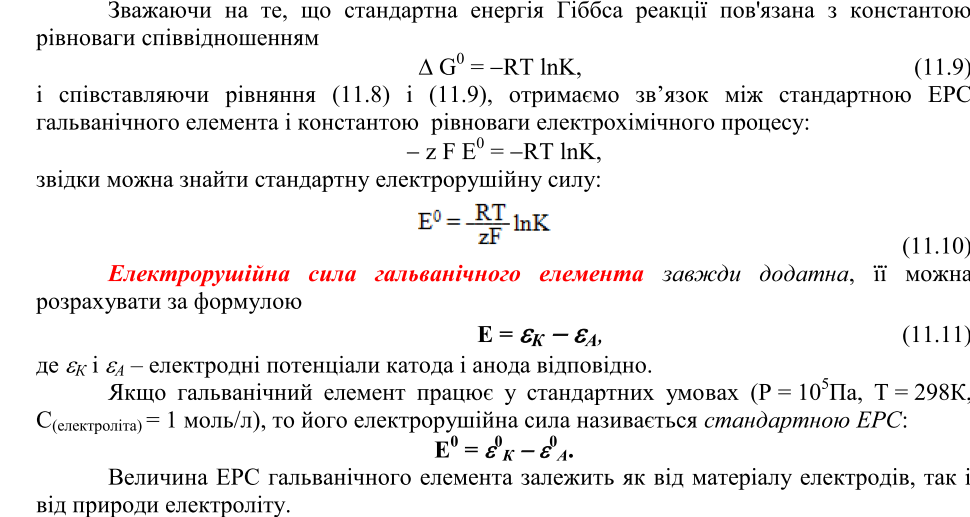 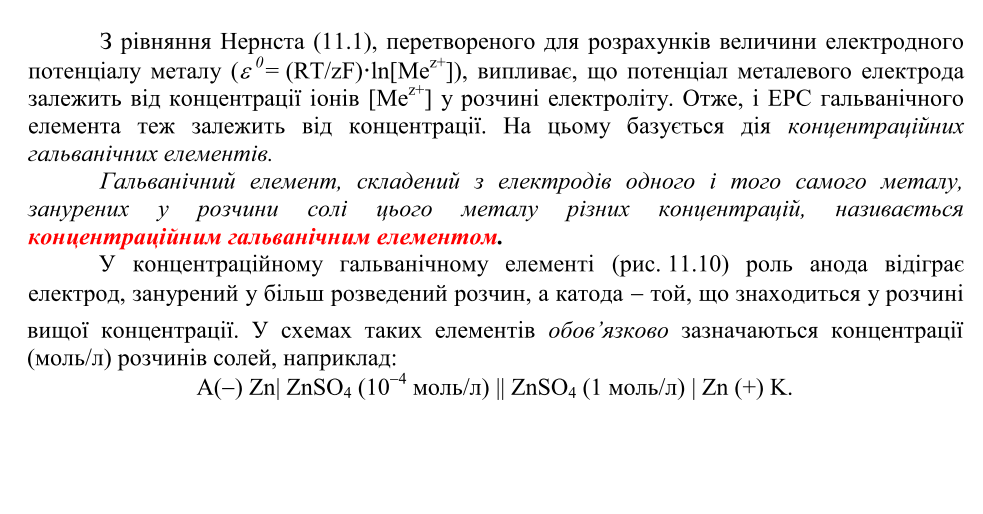 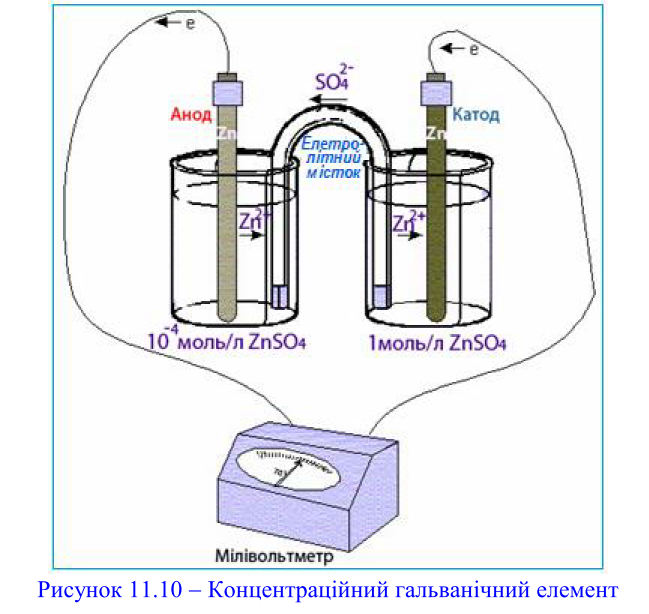 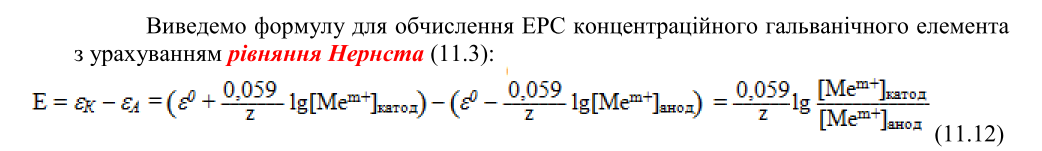 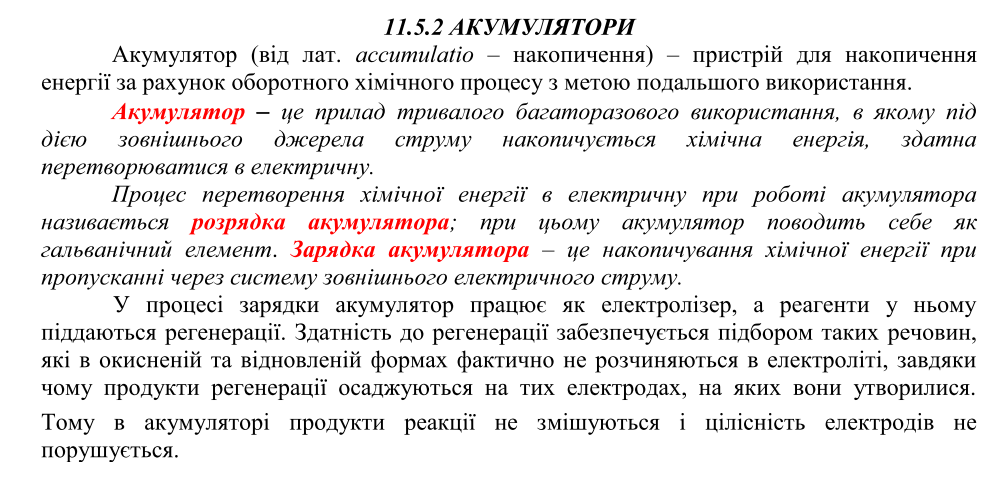 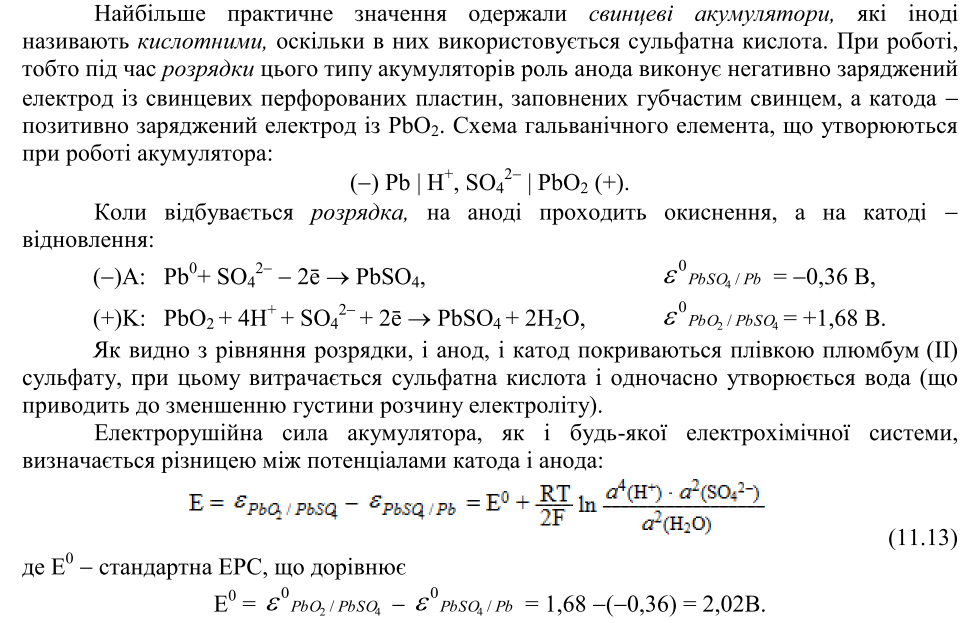 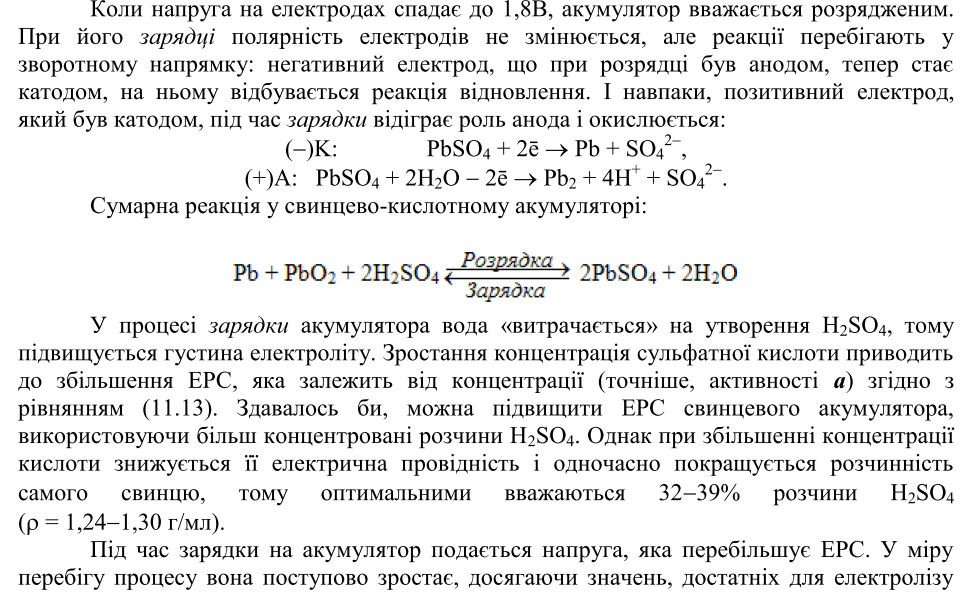 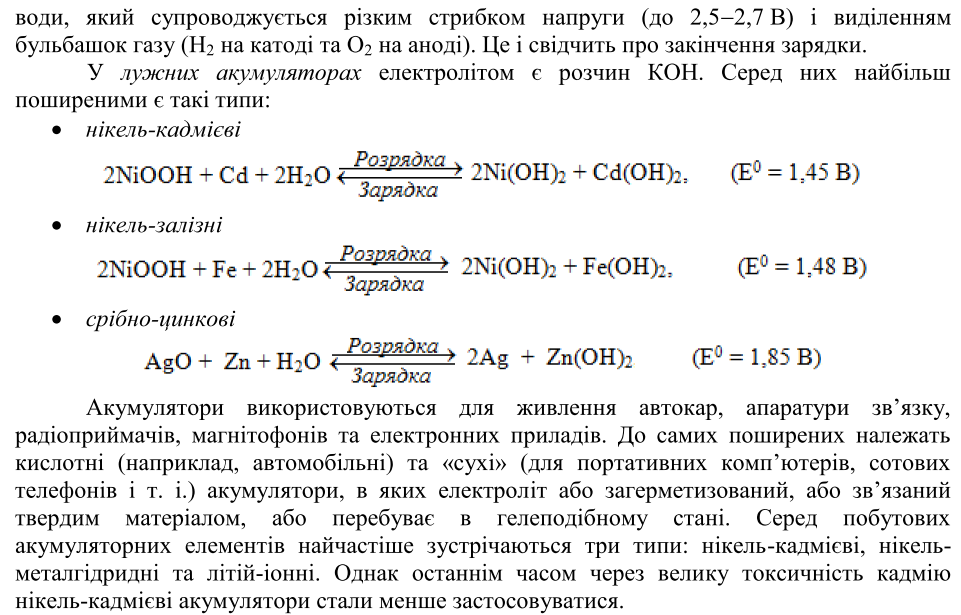 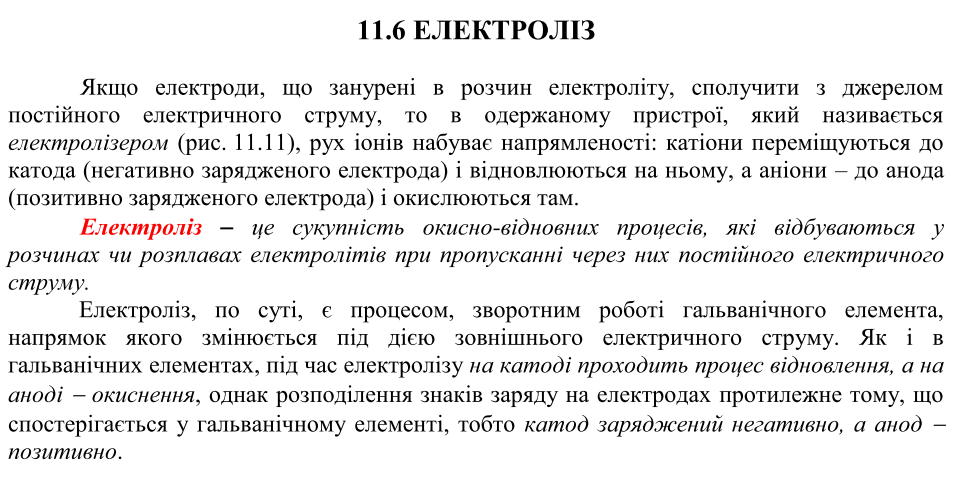 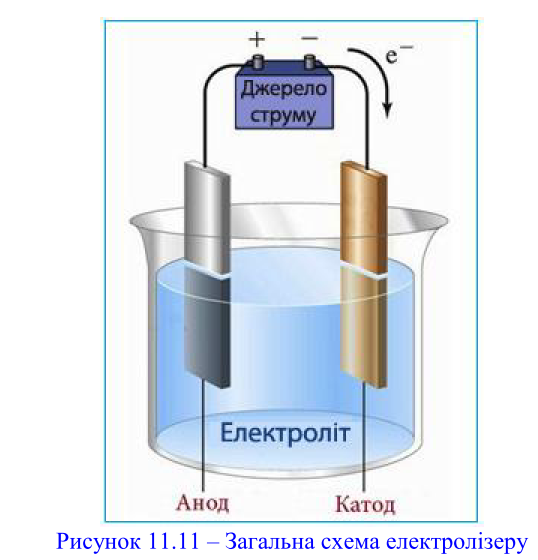 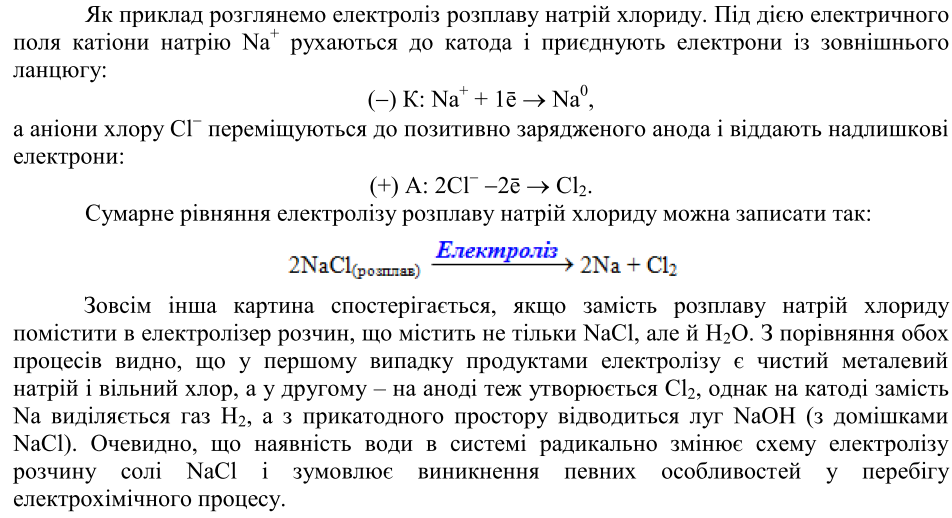 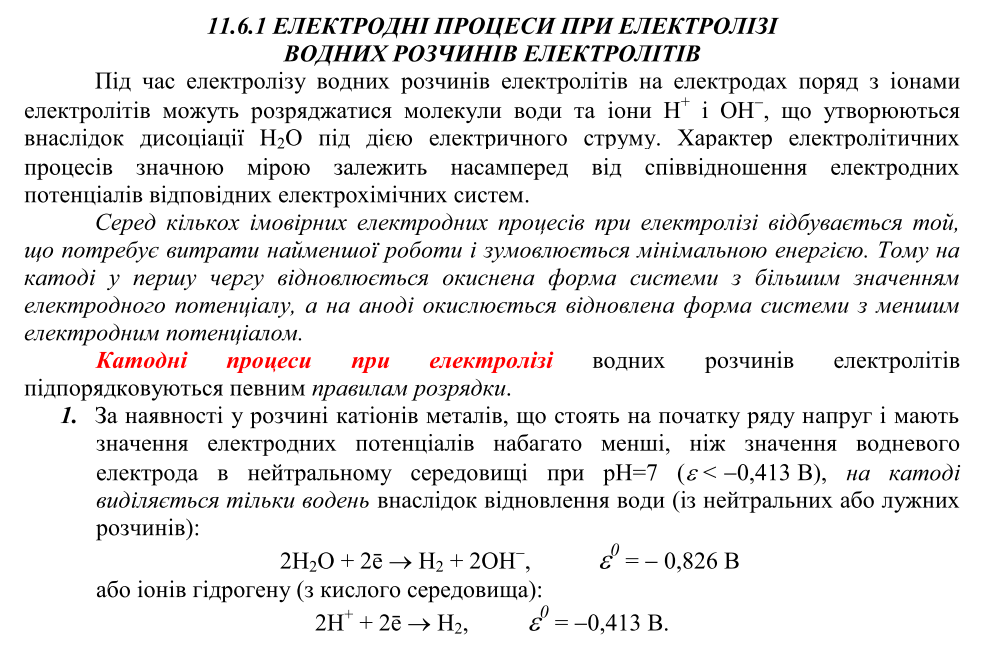 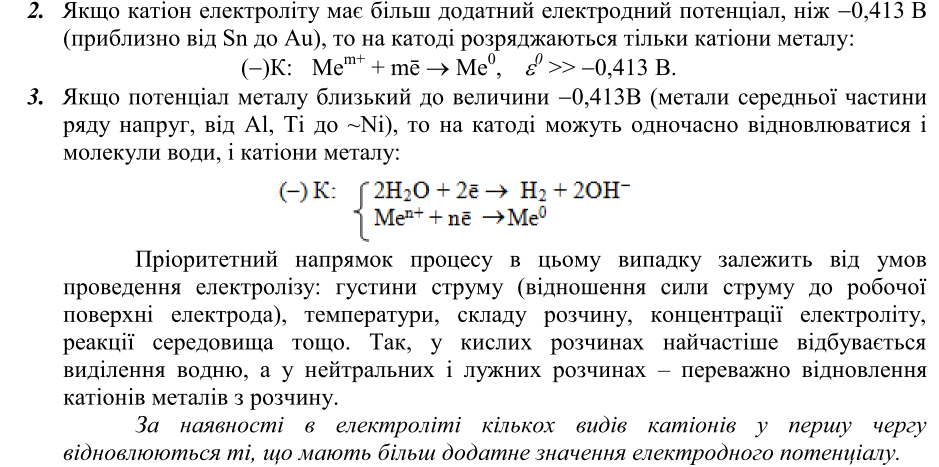 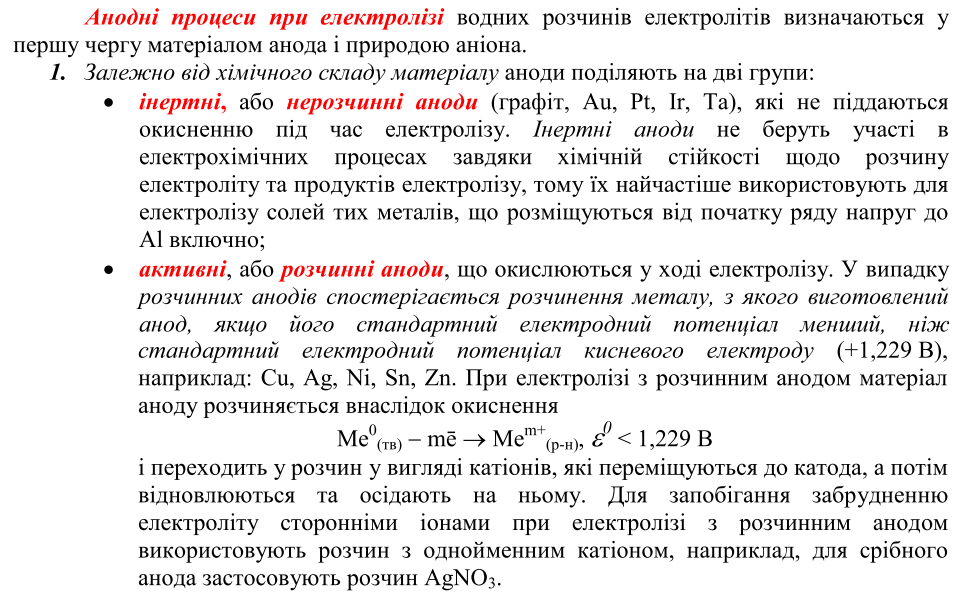 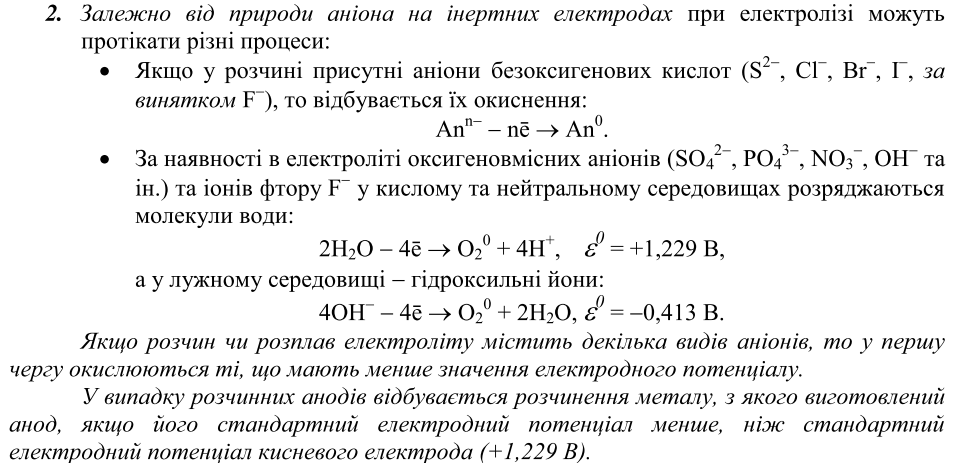 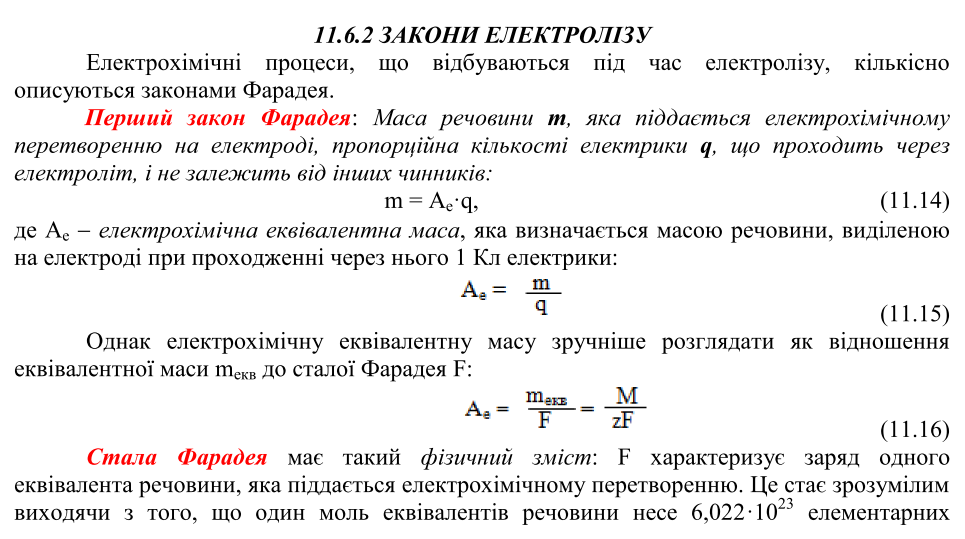 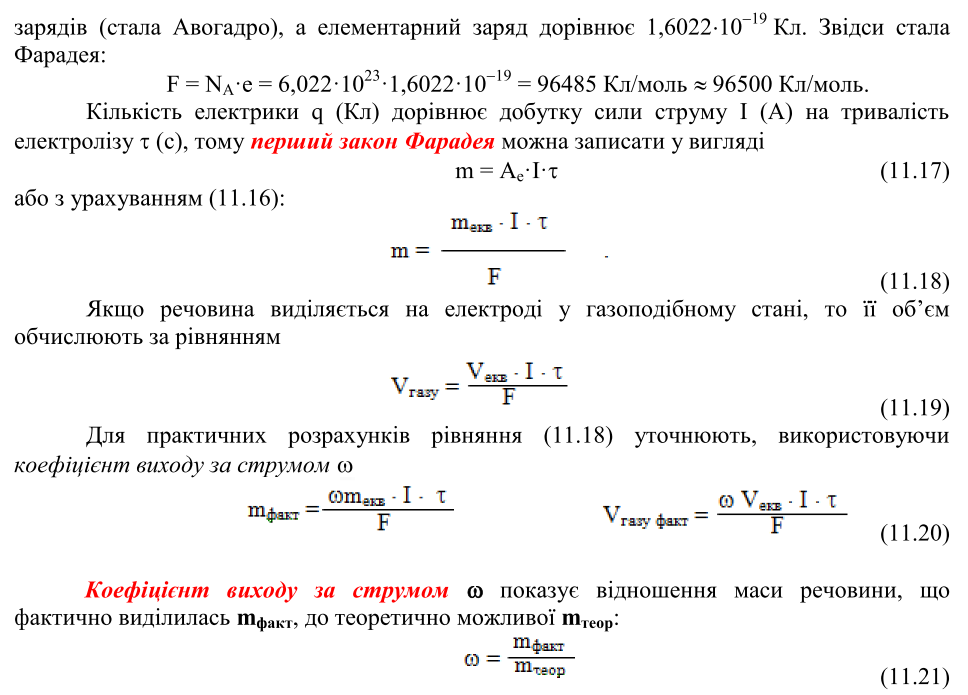 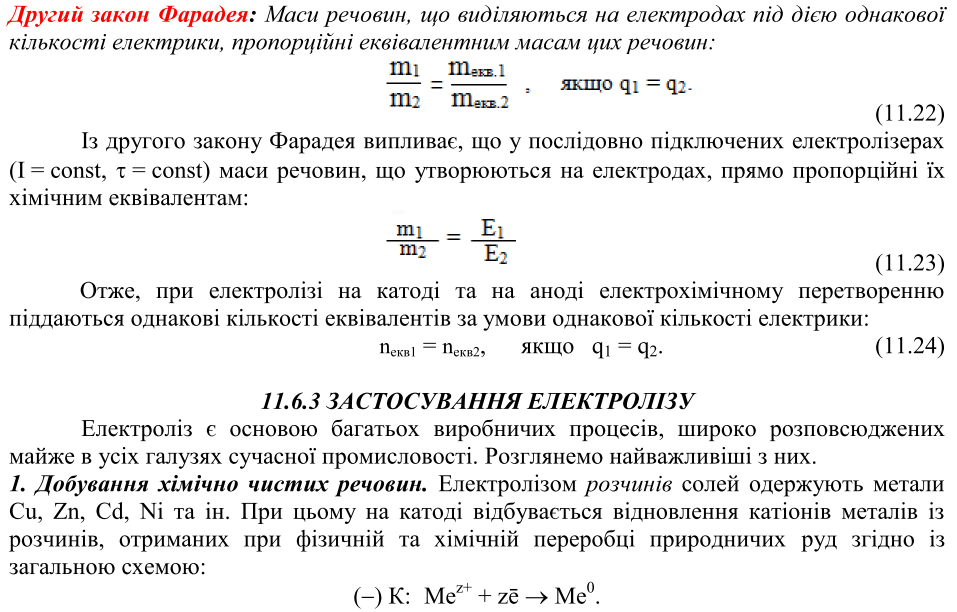 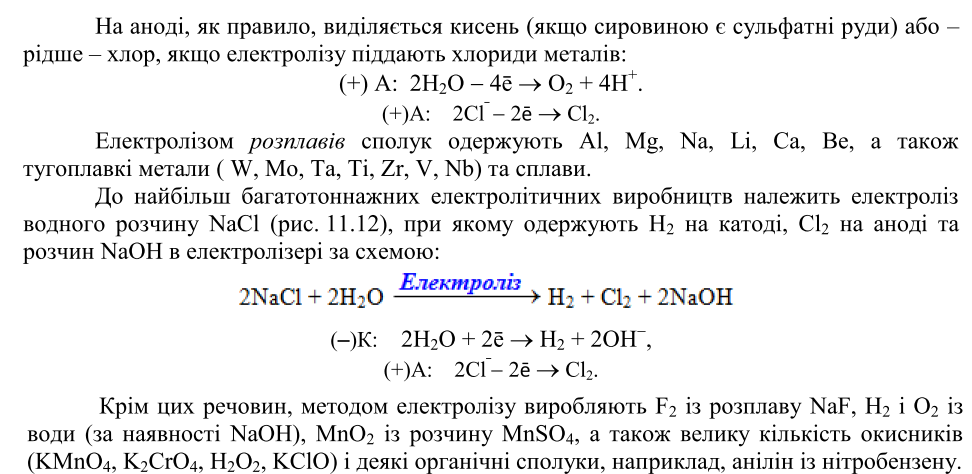 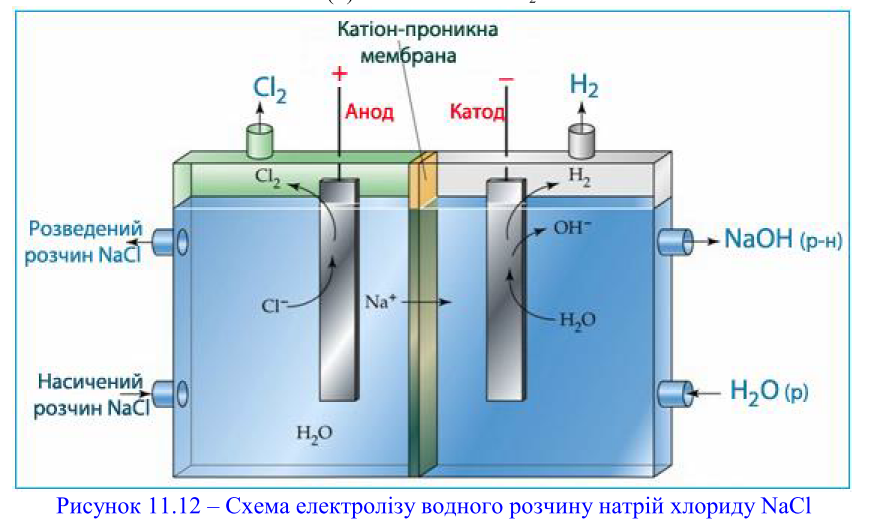 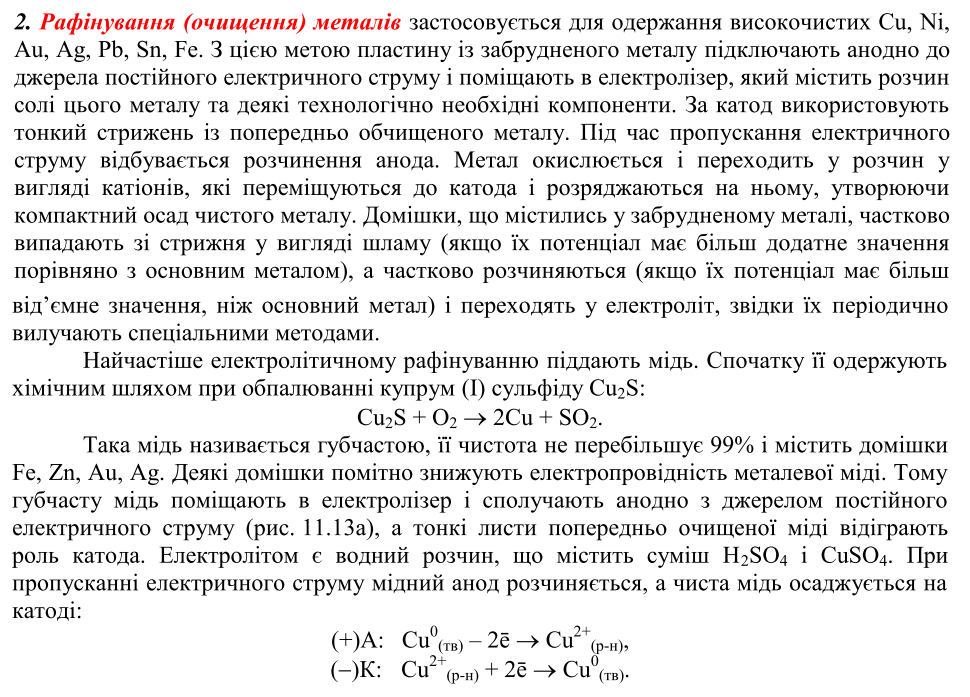 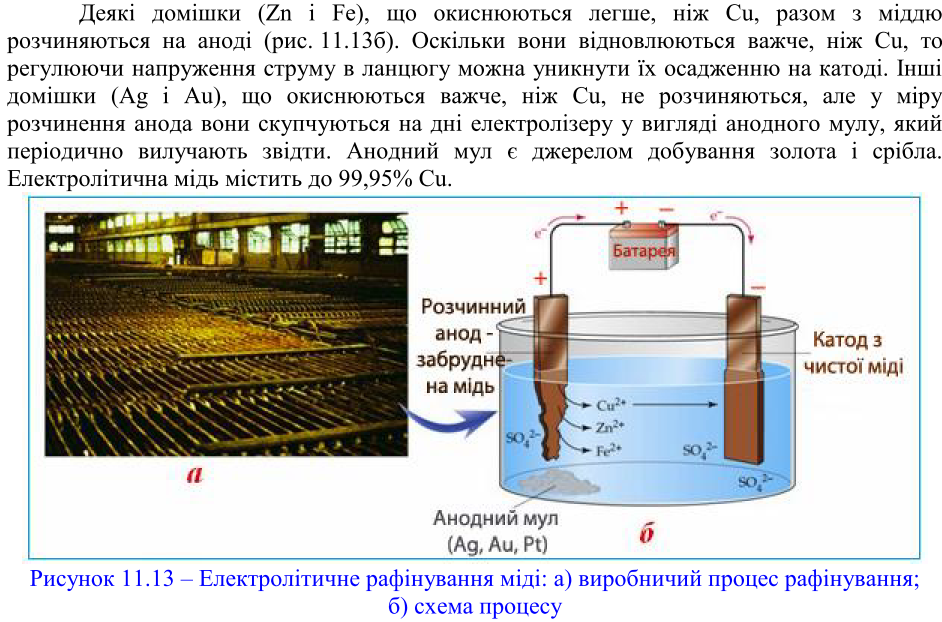 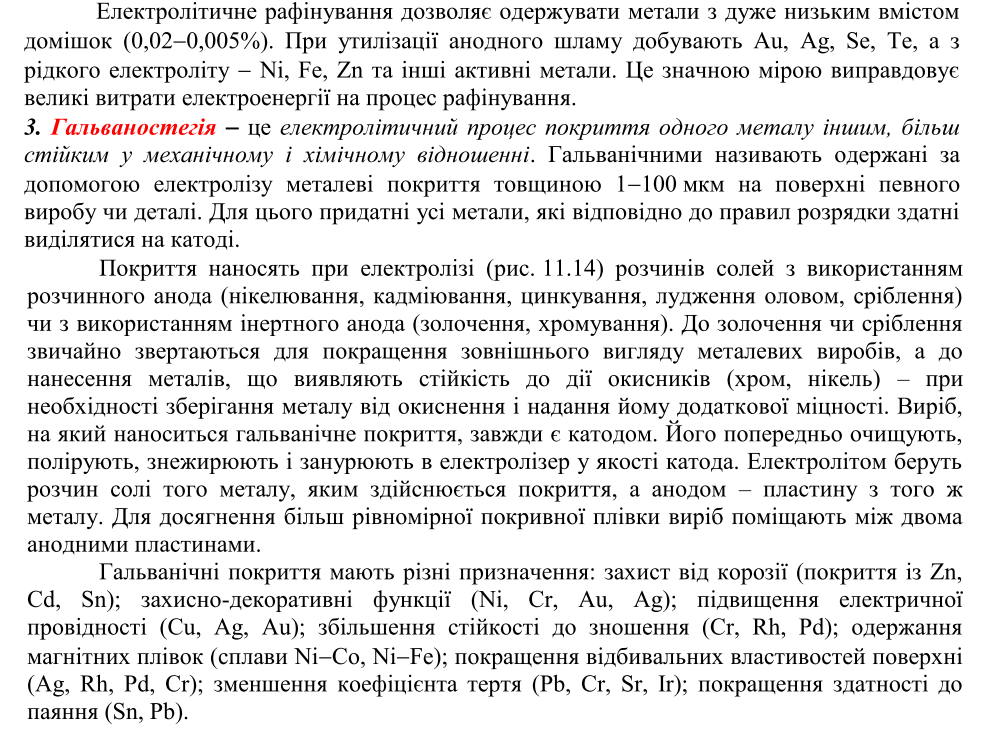 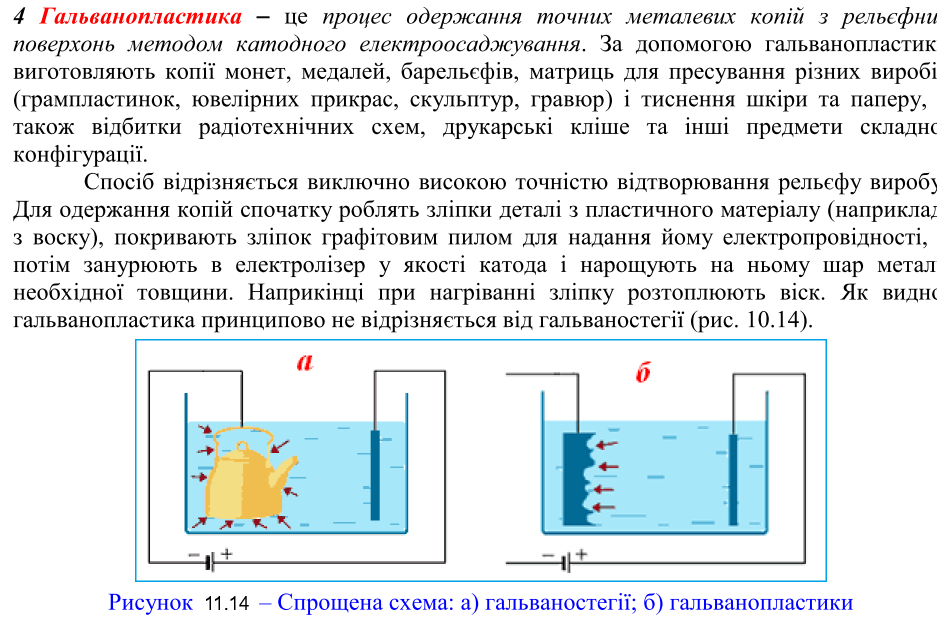 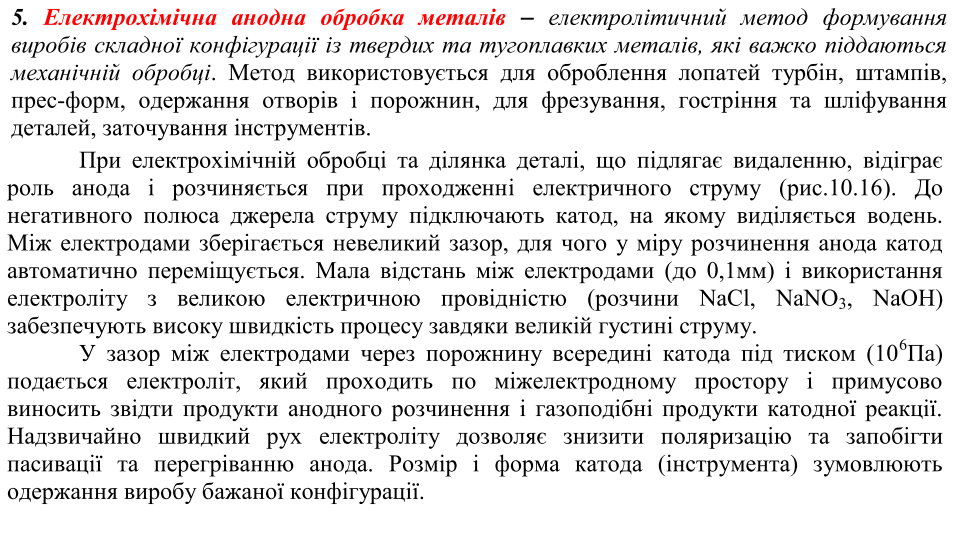 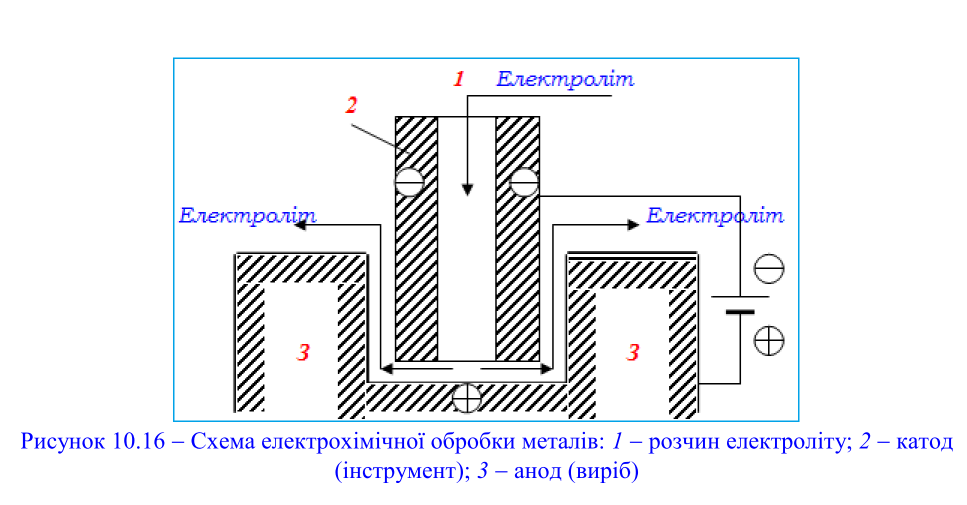 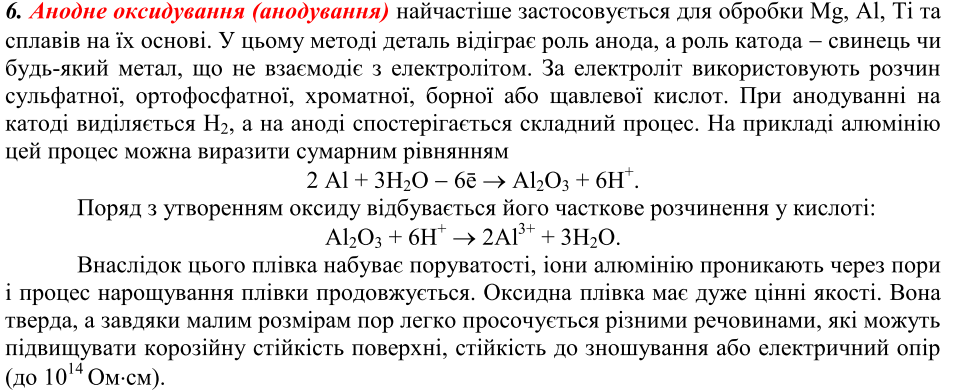 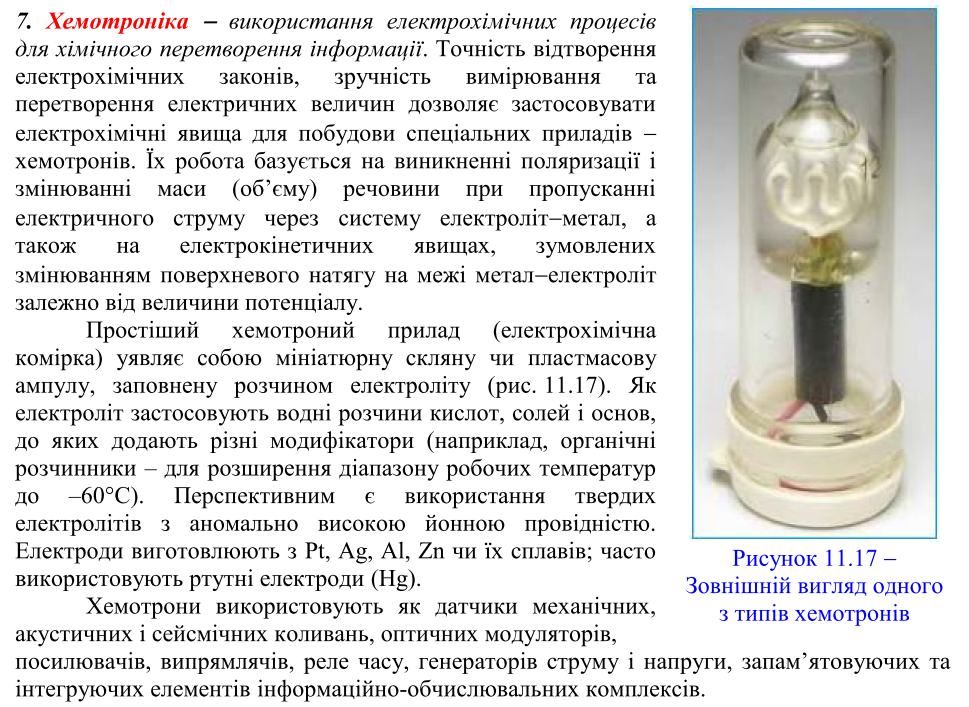 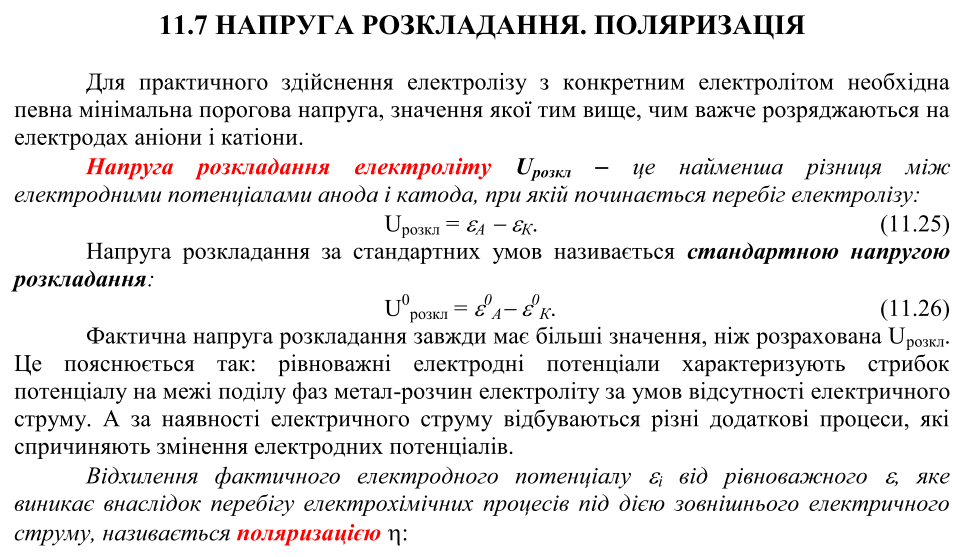 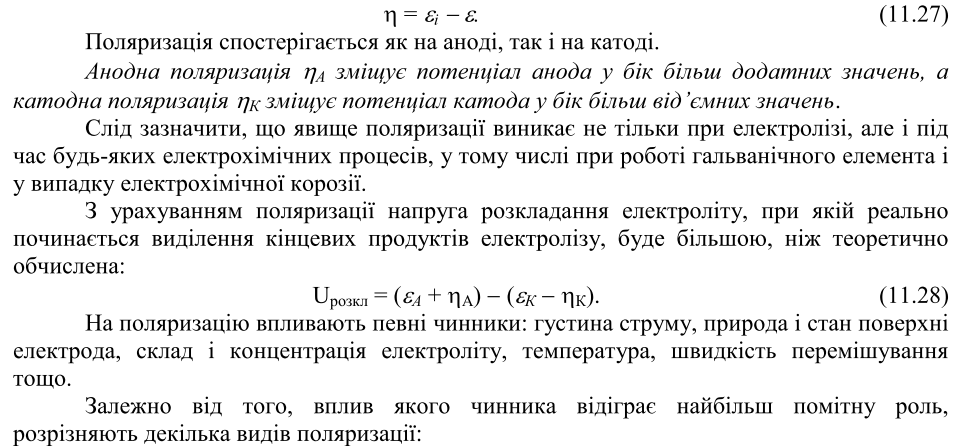 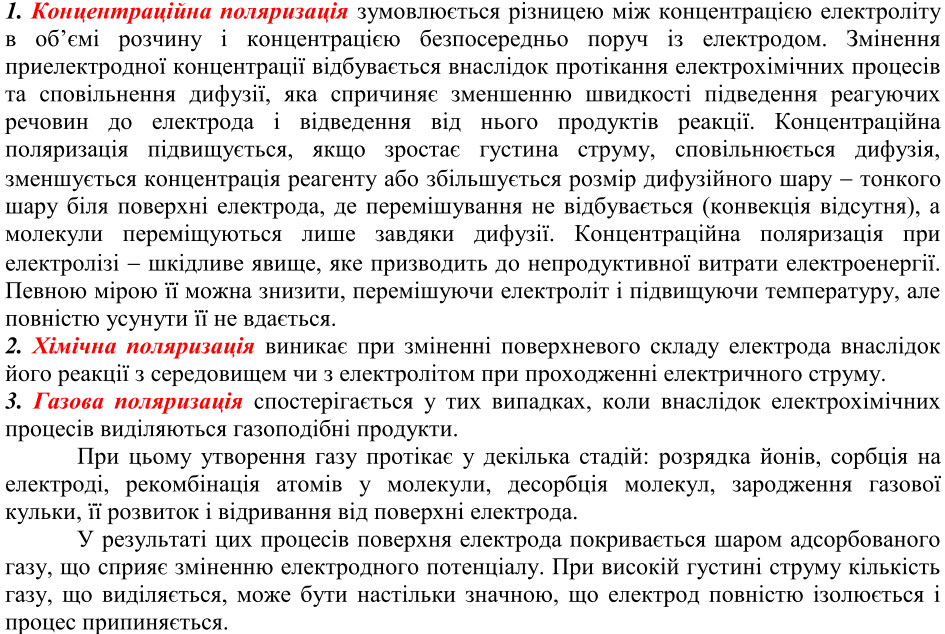 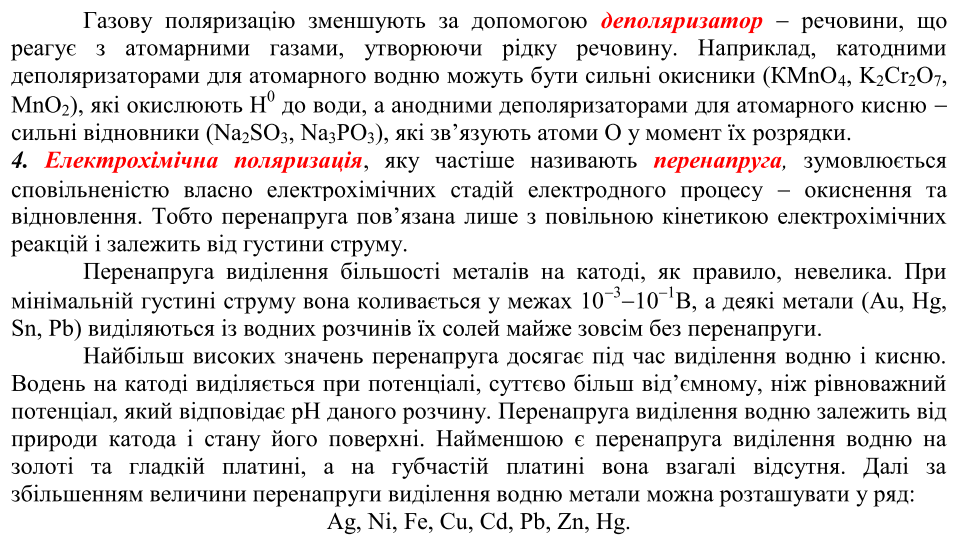 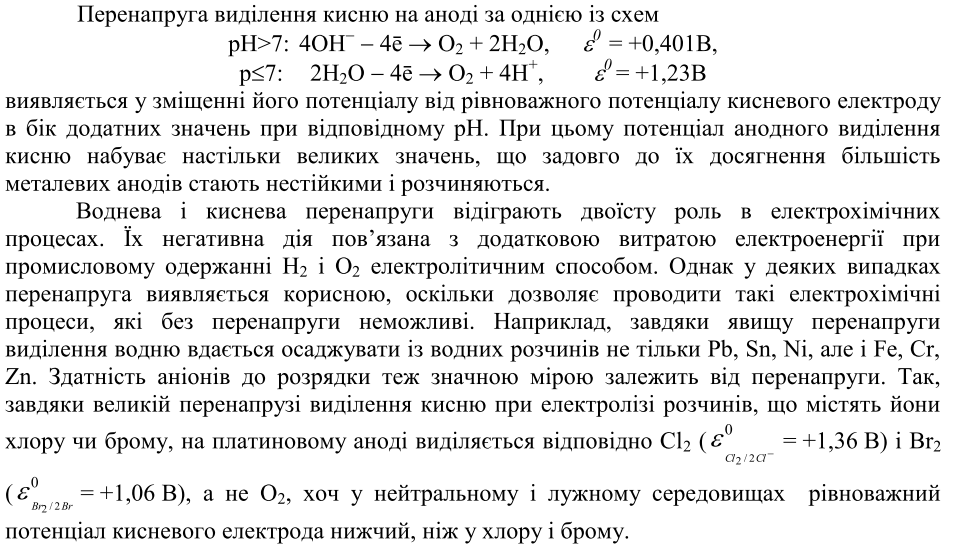 Дякую за увагу!